Déjeuner du matinJacques Prévert
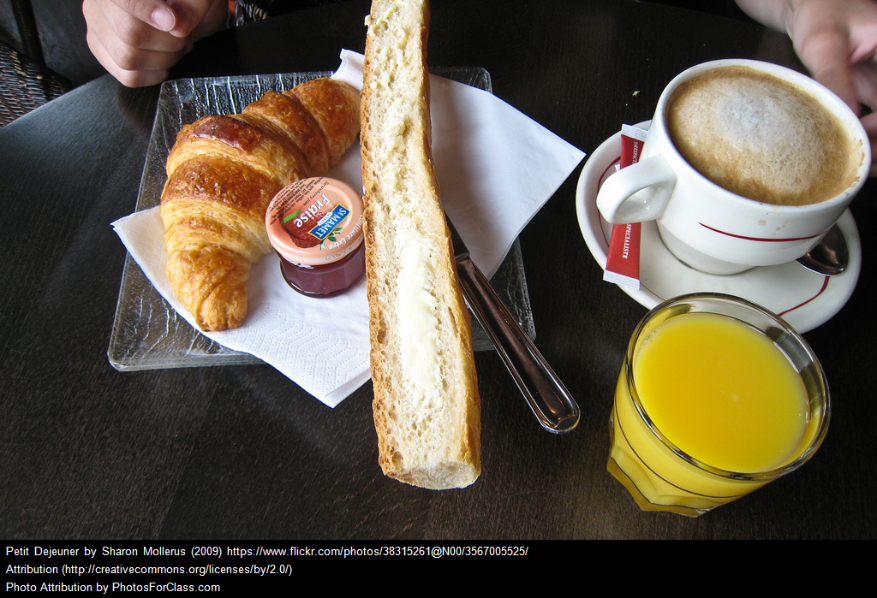 Jacques Prévert
Petit D ejeuner by Sharon Mollerus (2009) https://www.flickr.com/photos/38315261@N00/3567005525/
Is licensed under https://creativecommons.org/licenses/by/2.0/
1
Aujourd’hui, nous lisons un texte C’est quelle sorte de texte?
Un poème
Les lignes sont courtes
2
Le poète et sa biographie: Jacques Prévert (1900-1977)
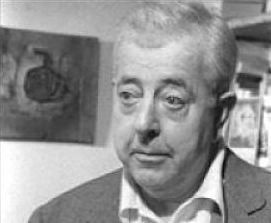 Métier: Jacques Prévert était un poète surréaliste
1900: Naissance à Neuilly-sur-Seine, près de Paris
1910: Jacques Prévert déménage à Paris. Il y rencontre sa nouvelle voisine, Simone Dienne. Elle devient sa meilleure amie.
1925: Mariage avec Simone Dienne 
1935: Divorce de Simone Dienne 
1939-1945 Occupation de la France par les Nazis: Prévert s’engage au mouvement de la Résistance contre les Nazis. Il vit une vie très risquée. 
1945 Fin de la deuxième guerre mondiale: Publication de « Déjeuner du matin »
D’où vient Jacques Prévert?
de Neuilly-sur-Seine
A quel âge est-il allé à Paris?
À 10 ans
Combien de temps a duré  son mariage avec Simone Dienne?
10 ans
Quand a-t-on publié ‘Déjeuner du Matin’?
En 1945
Quels sont les thèmes importants pour Prévert, à votre avis?
L’amour, la guerre
Jacques Prévert The original uploader was PRÉVERT Catherine at French Wikipedia. [CC BY-SA 1.0] (https://creativecommons.org/licenses/by-sa/1.0)]
3
Préparation
Regardez
https://www.youtube.com/watch?v=9_FpZxao-Ng

1) Qui sont les personnes dans le film:
(a) frère et soeur  (b) un couple non-marié  (c) un couple marié 

2) Activité de groupe: Ecrivez un petit dialogue pour le film. 

Femme: … 
Homme: …
Femme: …
Je dois partir.                  Oui / Non, merci.

           Je suis triste.                              Tu vas où?

                     Tu veux boire du café?                       Je vais au travail.

Tu vas comment?                                    C’est un secret.
4
Mots importants
5
Découvrir le texte
Maintenant, regardez de nouveau ce court métrage (avec son):
https://www.youtube.com/watch?v=9_FpZxao-Ng

Ecoutez bien!

En écoutant…
Remplissez les blancs.
6
Déjeuner du matin (Jacques Prévert)
NB  full text to be inserted by teacher.  The words below are the ones we suggest are removed from the lines indicated
line 21:Line 28 Line 30:

Line 32:
Line 4:Line 7:Line 11:Line 19:
mis;   parler; petite;   pleuré;    moi;   sans une parole;  tasse; regarder
7
[Speaker Notes: Copyright restrictions do not allow us to reproduce the poem.  Please access your own copy (it can be found in many places online) and insert the full text, leaving gaps as suggested above.  The next slide should provide the answers (underlined) – again, please insert the full text yourself.]
Déjeuner du matin (Jacques Prévert)
NB  full text to be inserted by teacher.  The words below are the ones we suggest are removed
Line 4: (1) tasseLine 7: (2) petiteLine 11: (3) parlerLine 19: (4) regarder
Line 21: (5) misLine 28: (6) Sans une paroleLine 30: (7) moi j’ai prisLine 32: (8) pleuré.
mis;   parler; petite;   pleuré;    moi;   sans une parole;  tasse; regarder
8
Déjeuner du Matin (full French text to be inserted by teacher)
Breakfast
He poured the coffee
Into the cup
He put the milk
(1)_______________
He put the sugar
Into the coffee with milk
With a small spoon
He stirred
He drank the coffee with milk
And he put down the cup
Without (2)_____________

He lit
A cigarette
He made circles
With the smoke
He shook off the ash
Into the ashtray
Without speaking to me
(3)_________________
.
(4)___________
He put on
His hat on his head
He put on
His raincoat
Because it was raining
(5)___________
Under the rain
Without (6)__________
Without looking at me
 
And I buried
My head in my hands
(6)_____________
9
[Speaker Notes: As before, please insert the missing lines onto the slide above and the following slide (answers)]
Déjeuner du Matin
Breakfast
He poured the coffee
Into the cup
He put the milk
(1) Into the cup of coffee
He put the sugar
Into the coffee with milk
With a small spoon
He stirred
He drank the coffee with milk
And he put down the cup
Without (2) speaking to me

He lit
A cigarette
He made circles
With the smoke
He shook off the ash
Into the ashtray
Without speaking to me
(3) Without looking at me
(4) He got up
He put on
His hat on his head
He put on
His raincoat
Because it was raining
(5) And he left
Under the rain
Without saying a word
Without looking at me
 
And I buried
My head in my hands
(6) And I cried.
10
Le style: Ecoute le poème  et lis encore une fois
Marque  l’indifférence avec ‘I’                         Marque la tristesse  avec ‘T’
Et j’ai pleuré

Etc…
Il a mis le café


Etc….
11
[Speaker Notes: Read poem aloud or if you prefer play this version:
https://www.youtube.com/watch?v=H9ZfhONl68s&t=20s

No absolute answers but students may be able to identify short lines repeating ‘il a mis’ etc as suggesting indifference, monotony and routine; sadness comes at the end with longer lines, ‘sans me parler’, ‘sans me regarder’, ‘Et j’ai pleuré’ 

Students then read out, in pairs, the phrases they have identified (or possibly the whole poem) trying to express the appropriate sentiments in their reading.


This slide is also provided in an alternative form, with an optional extra task]
Le style: Ecoute le poème  et lis encore une fois
Marque  l’indifférence avec ‘I’                         Marque la tristesse  avec ‘T’
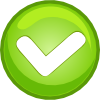 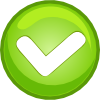 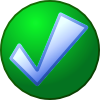 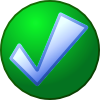 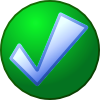 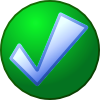 Avec un partenaire, lis les phrases  à haute voix  – exprime l’indifférence  ou la tristesse
12
[Speaker Notes: Read poem aloud or if you prefer play this version:
https://www.youtube.com/watch?v=H9ZfhONl68s&t=20s

As an optional task, ask students to try to identify the stylistic features that are used to convey indifference and sadness respectively.  Suggested answers are given but students may also have other suggestions.

Students then read out, in pairs, the phrases they have identified (or possibly the whole poem) trying to express the appropriate sentiments in their reading.]
Focus on literary technique – L’enjambement
Origin: French word enjambment = to step over, or put legs across
Poetry: moving over from one line to another without a terminating punctuation mark; line break does not coincide with sentence end -> creates a “flow” & musicality
Marquez les enjambements dans le texte:
Il a mis le caféDans la tasse
Quel est l’effet de la présence d’un enjambement?

Quels est l’effet de l’absence d’un l’enjambement?
13
Focus on literary technique – Le Parallélisme
Rhetoric figure: repeated use of parallel structures and phrases
Effect: foregrounding, flow, musicality
Example: the government of the people, by the people, for the people
Soulignez les parallélismes dans le texte:
Il a mis le caféDans la tasse

Etc…..
14
Comment est-ce que vous trouvez le poème?
Je le trouve…

fort  vite rythmique triste  court long  intéressant ennuyant 

démodé  moderne  doux  cruel  mauvais facile  difficile
15
Questions ouvertes: Imaginez plusieurs interprétations.

Qui sont les personnages dans le poème?
C’est / Ce sont des amis / un frère et une soeur / un couple non- marié / un couple marié / des ennemis / une fille et son père…

L’homme part pour aller où? 
Il part pour aller au travail / à l’hôpital / en vacances / à la guerre / s’engager à la Résistance / en vacances / voir un ami / une amie…

L’homme part pour combien de temps?
Il part pour toujours / une journée / deux semaines / longtemps…
16
Questions ouvertes: Imaginez plusieurs interprétations possibles.

La femme se sent comment? 
Elle est triste / contente / a peur / désespérée / indifférente / seule…

L’homme se sent comment?
Il est triste / content / a peur / désespéré / indifférent / seul…
17
Focus on language: Le passé composé - forme
Formule: Pronom personel + avoir + participe passé
		Il	 			a		parlé
		He				has		spoken





Exception:
Verbes de mouvement (aller, partir…): avoir -> être
18
Focus on language: Le passé composé - forme
Formule participe passé? Quelle est la règle?
19
Focus on language: Le passé composé - forme
Formule participe passé: - er -> - é    &  - ir -> - i
20
Focus on tense: Le passé composé - usage
Il pleuvait quand il est parti.

It was raining when he left.
21
Focus on language: Pair activity
22
Focus on language: Pair activity
23
Les Devoirs
Option 1:
Lisez le poème à haute voix. Exprimez les émotions et la musicalité du poème. Enregistrez-vous. Apportez votre enregistrement en classe.

Option 2: 
A vous d’être poète! Ecrivez une continuation du poème! Apportez votre poème en classe.
24
Homework: Continuation
A vous d’être poète!
Ecrivez une continuation du poème!
Imaginez ce qui s’est passé après le départ de la personne.
Utilisez des enjambements et des parallélismes!

Après son départ
J’ai / Je suis / J’étais…
Il a / Il est / Il était…
Nous avons / Nous sommes / Nous étions…
25